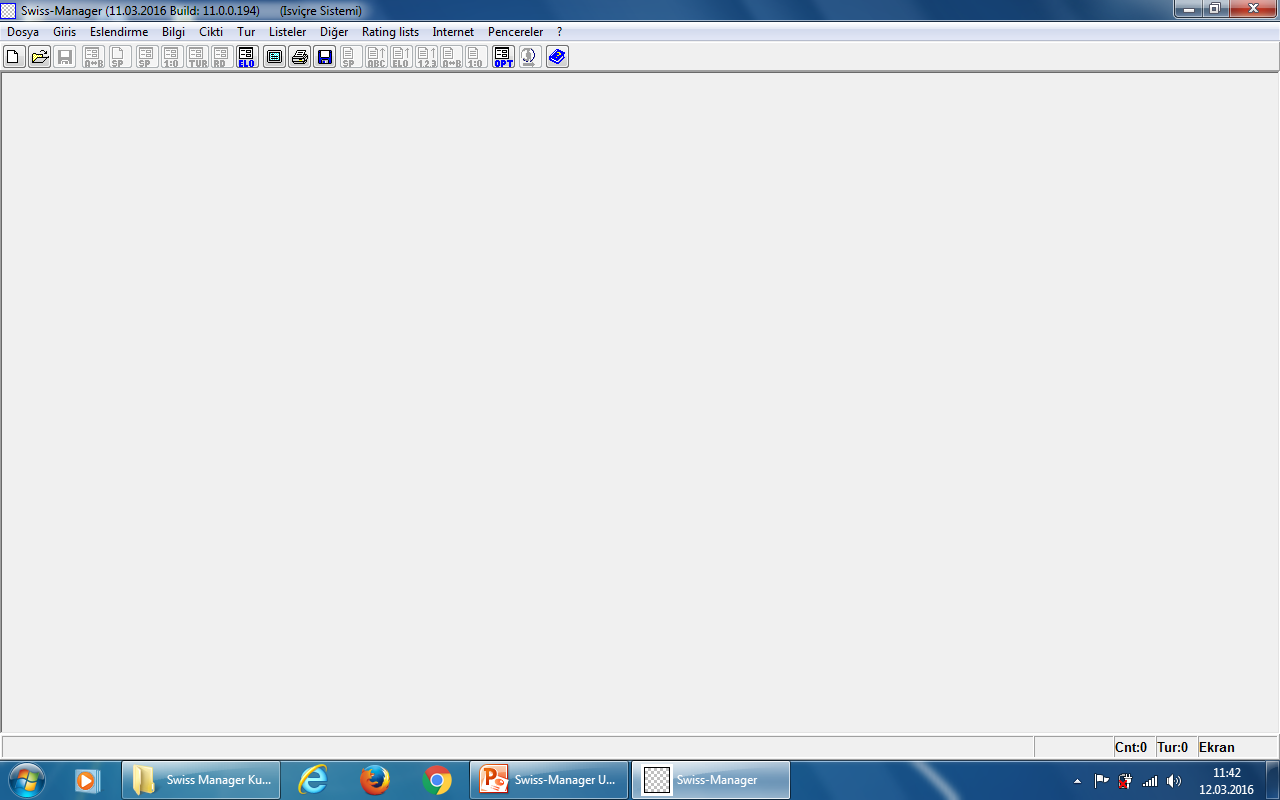 FIDE RATING (ELO) LİSTESİNİN YÜKLENMESİ
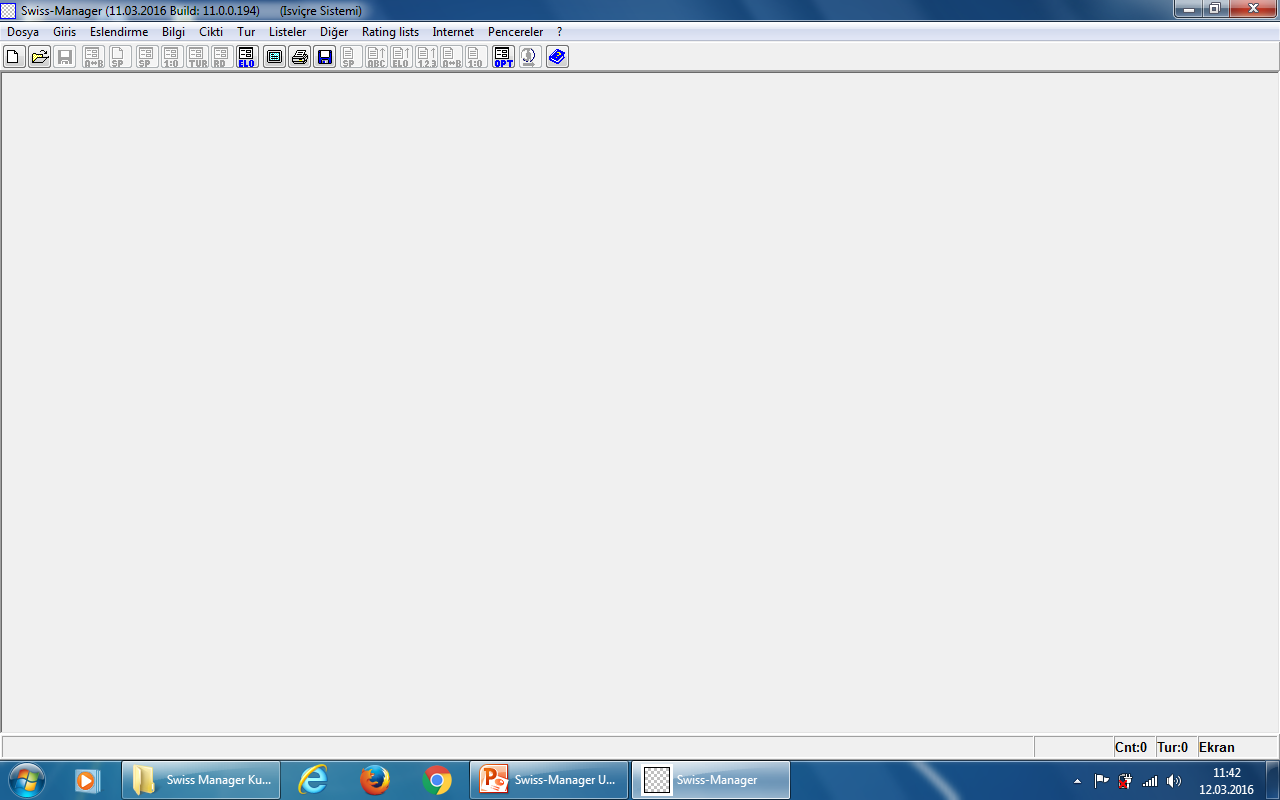 Rating lists seçilir
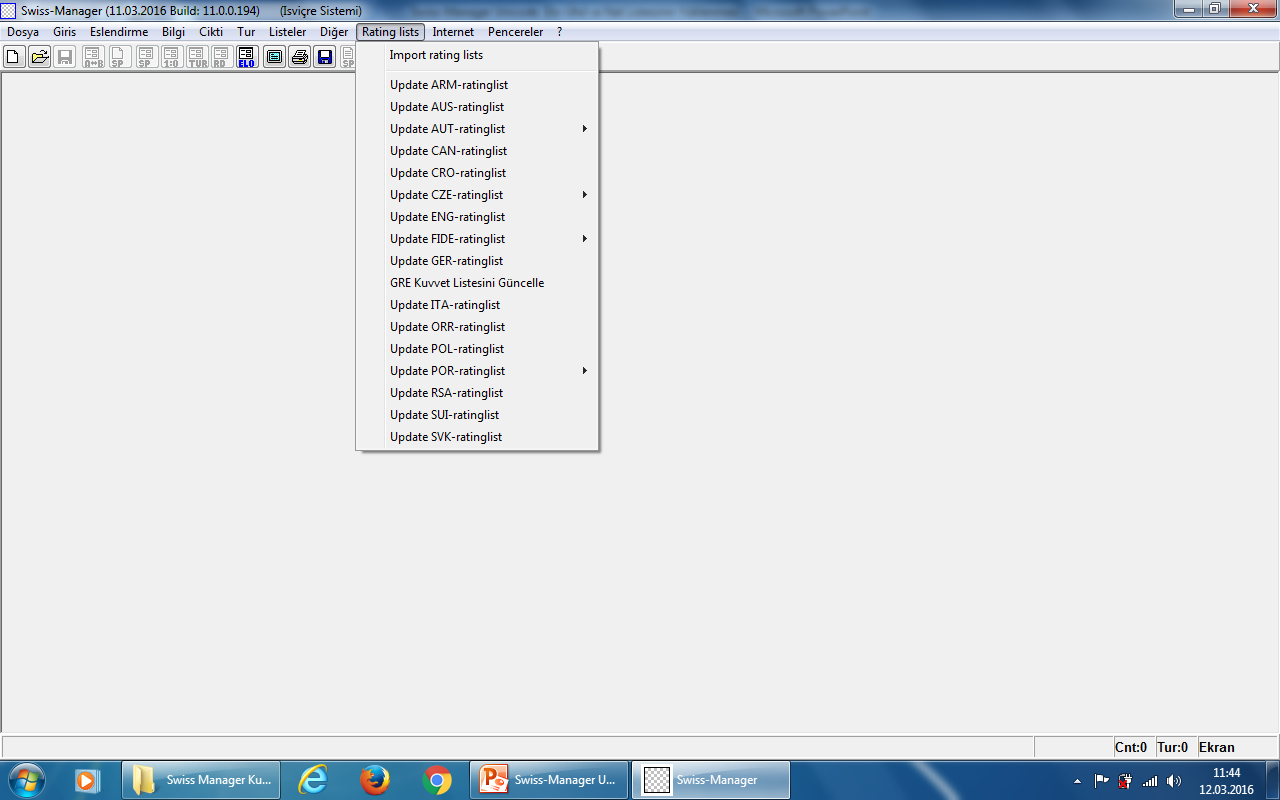 Inport rating lists seçilir
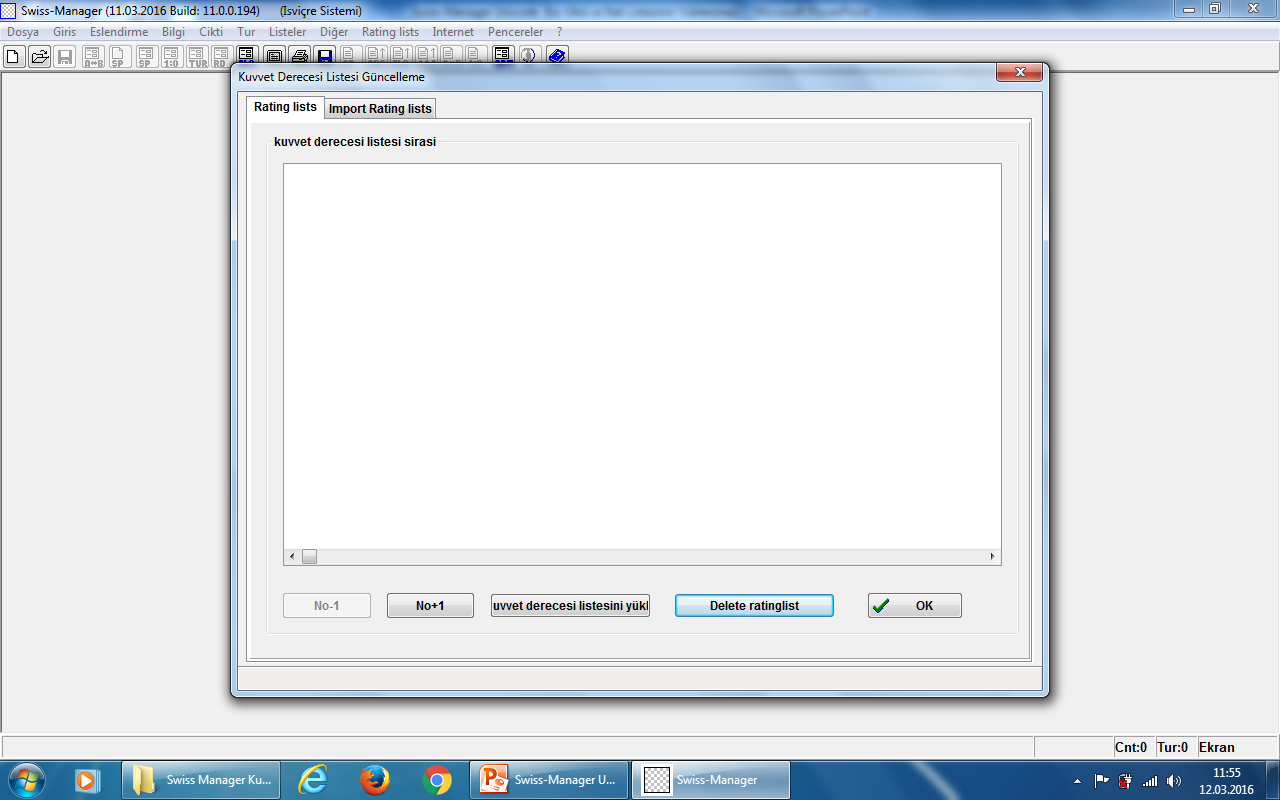 Inport rating lists seçilir
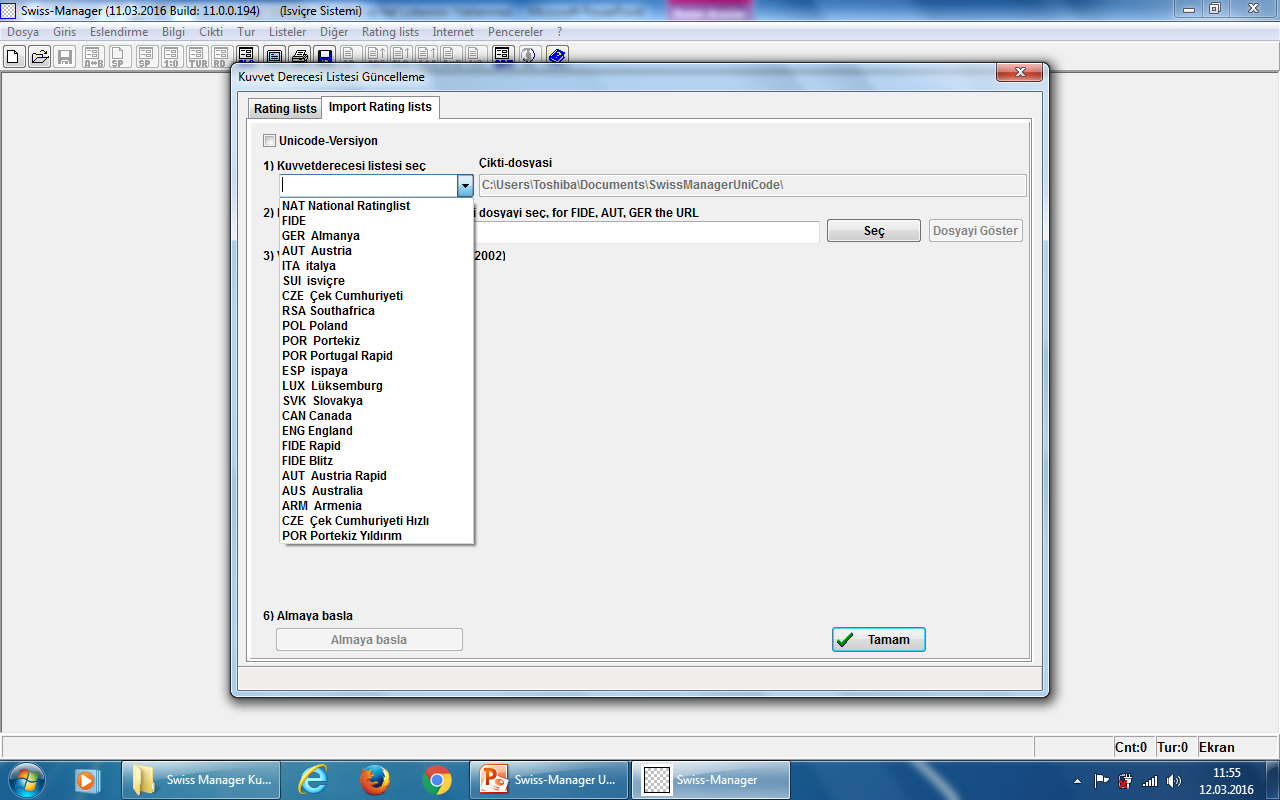 Inport rating lists seçilir
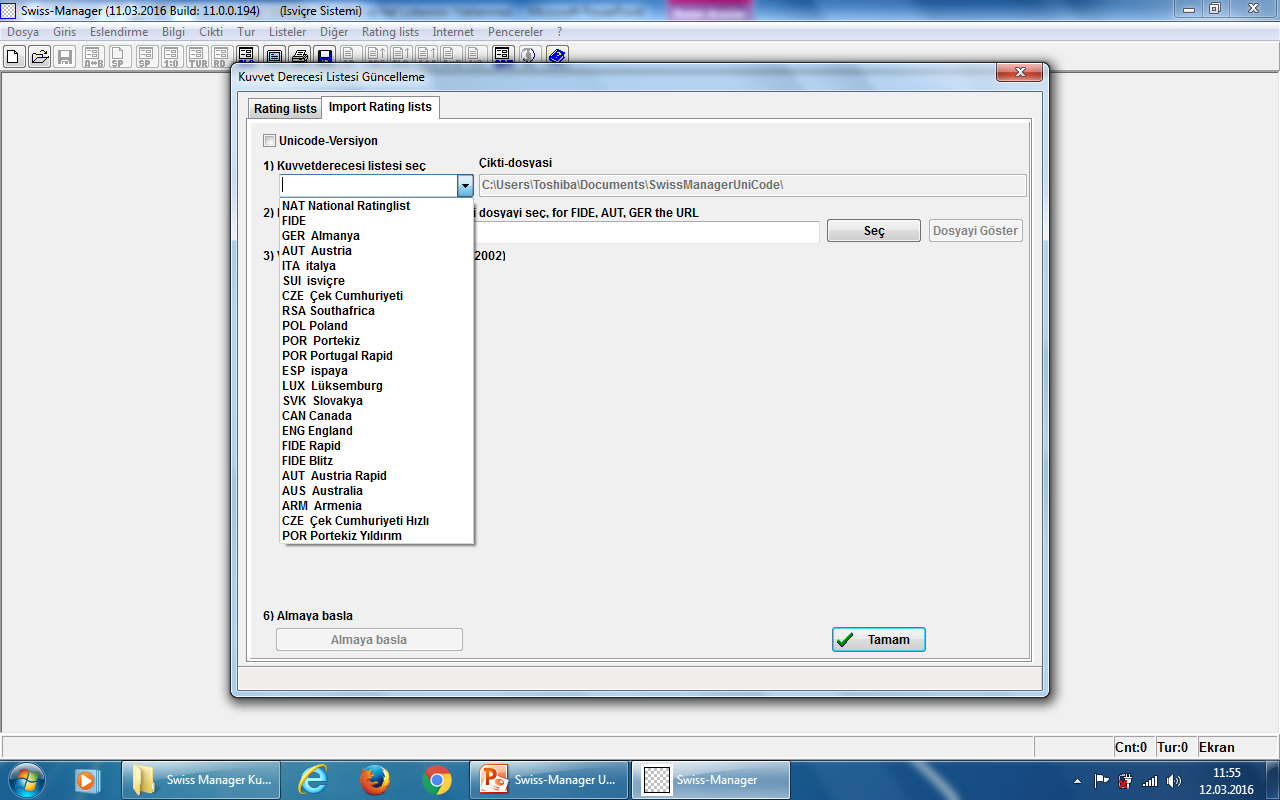 FIDE seçilir
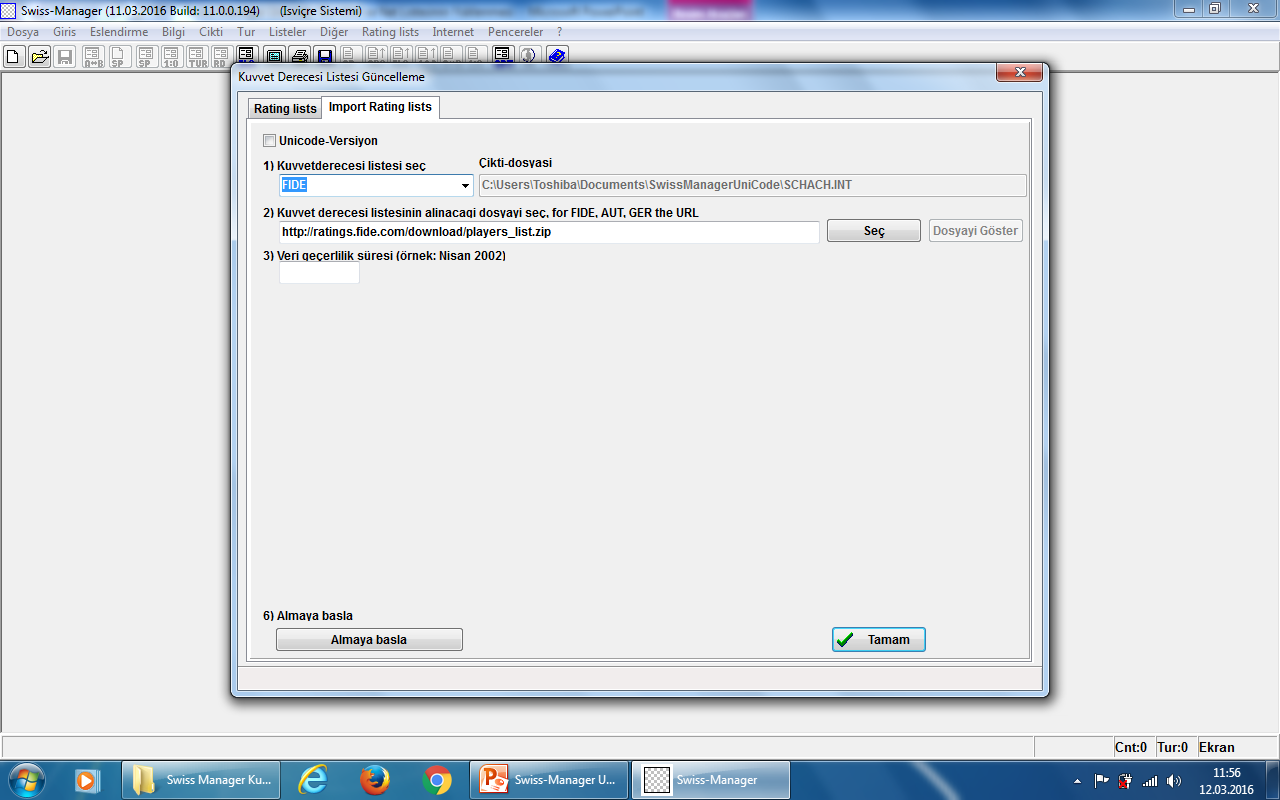 Almaya başla seçilir
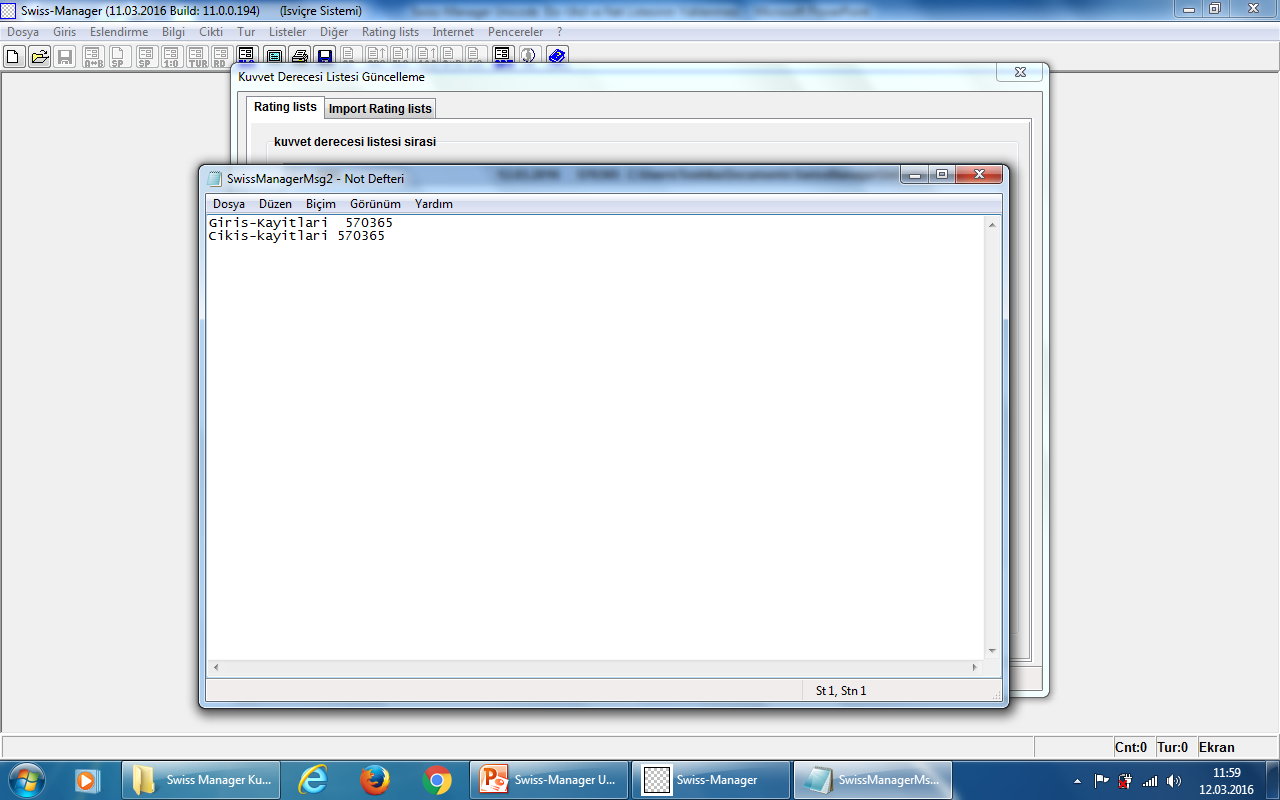 Giriş-Kayıtları Çıkış-Kayırları Aynı olmalıdır
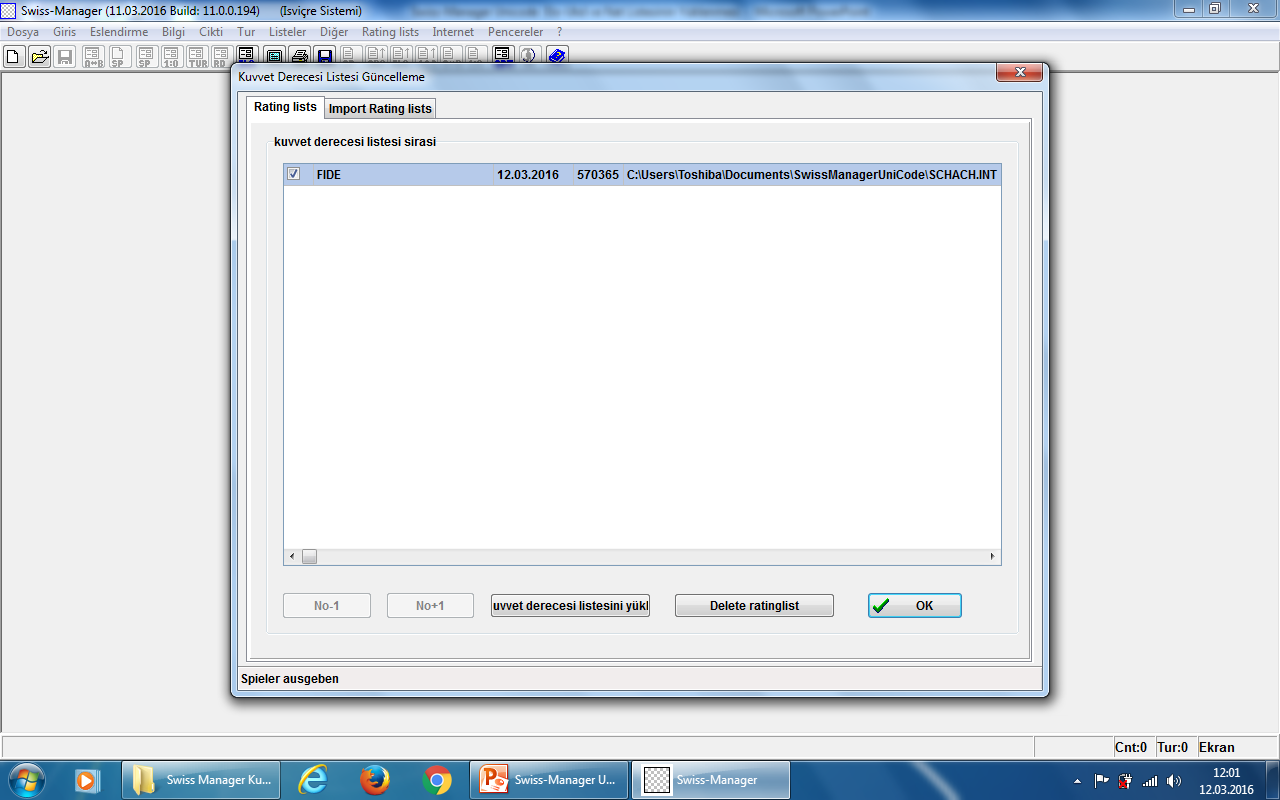 UKD LİSTESİNİN YÜKLENMESİ
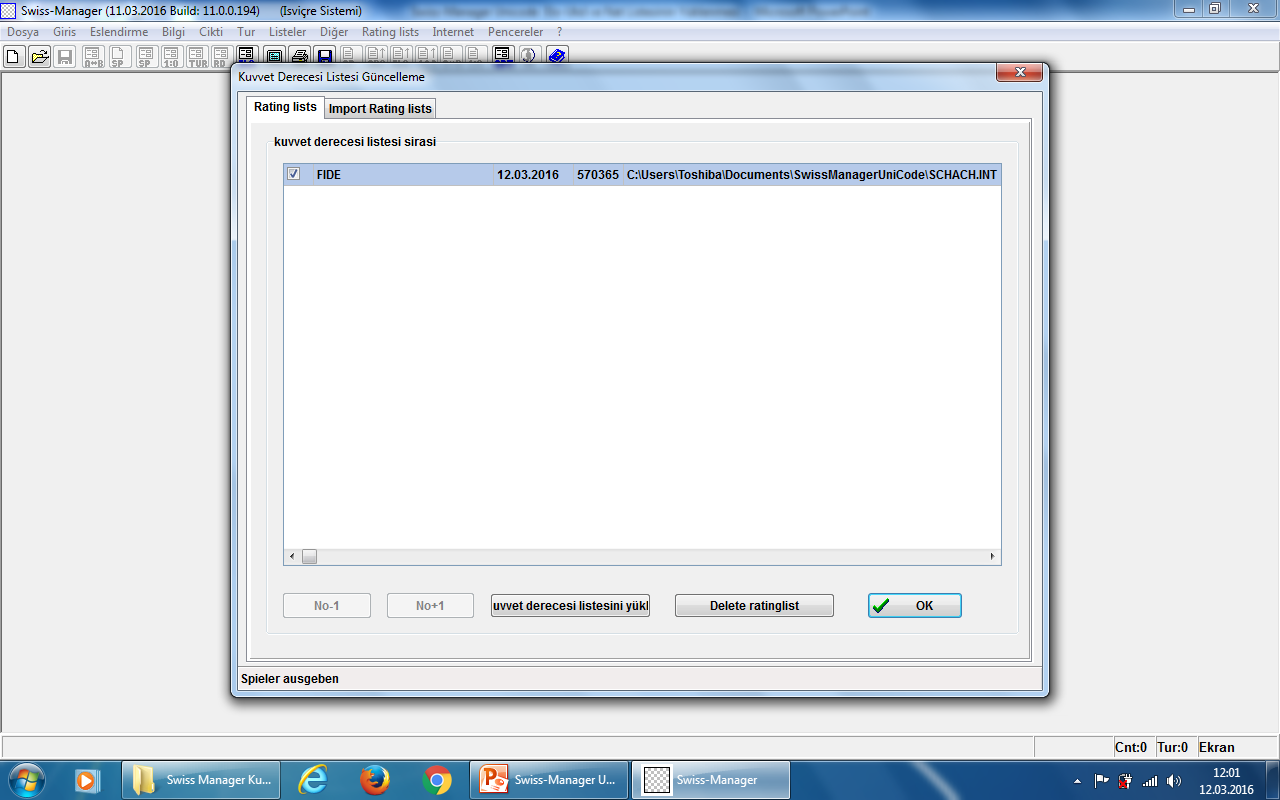 Rating lists seçilir
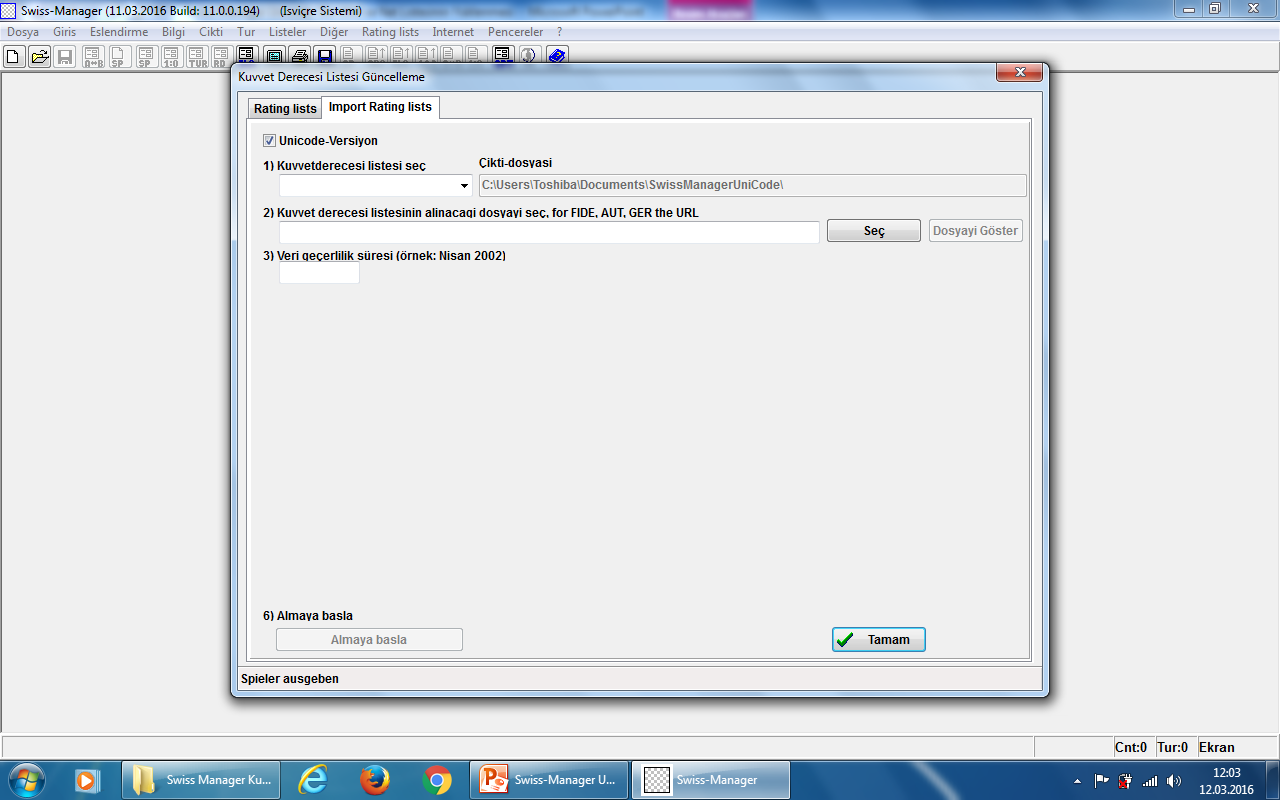 Unicode-Versiyon seçilir
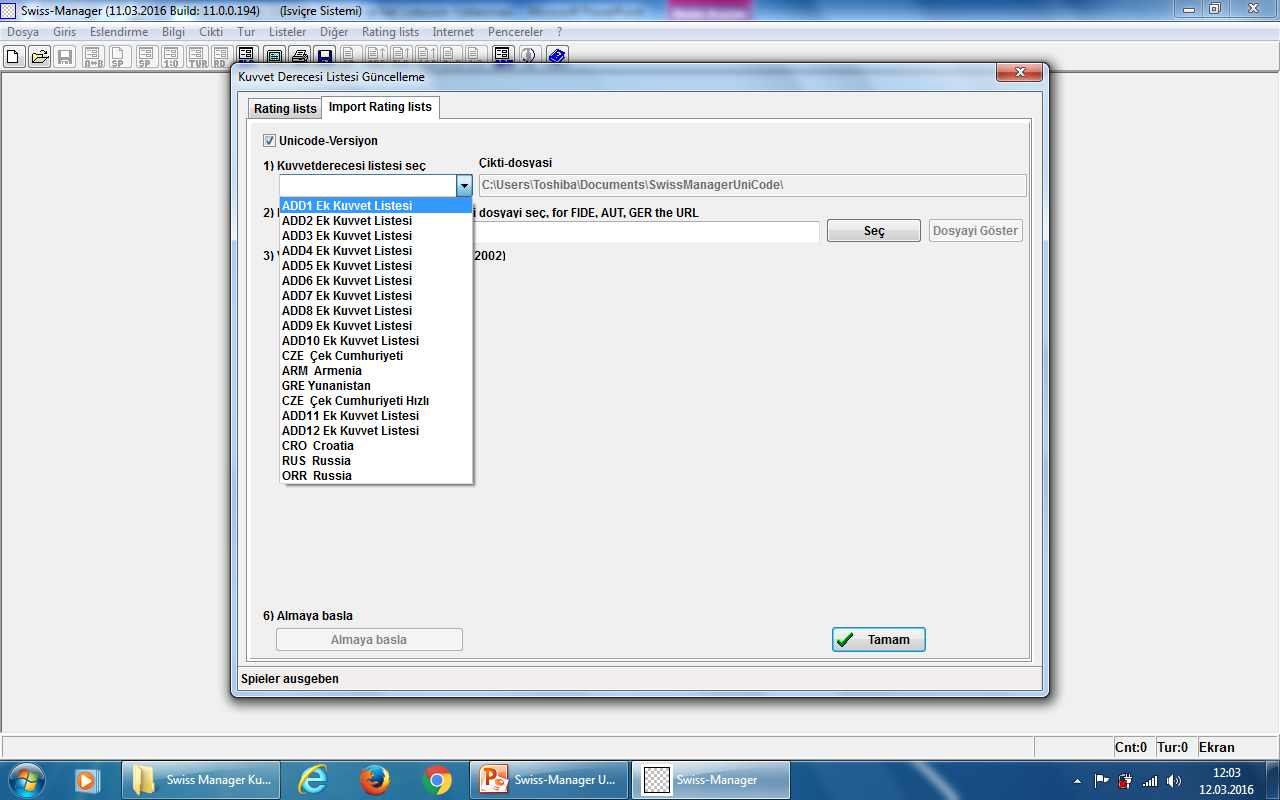 ADD1 Ek Kuvvet Listesi seçilir
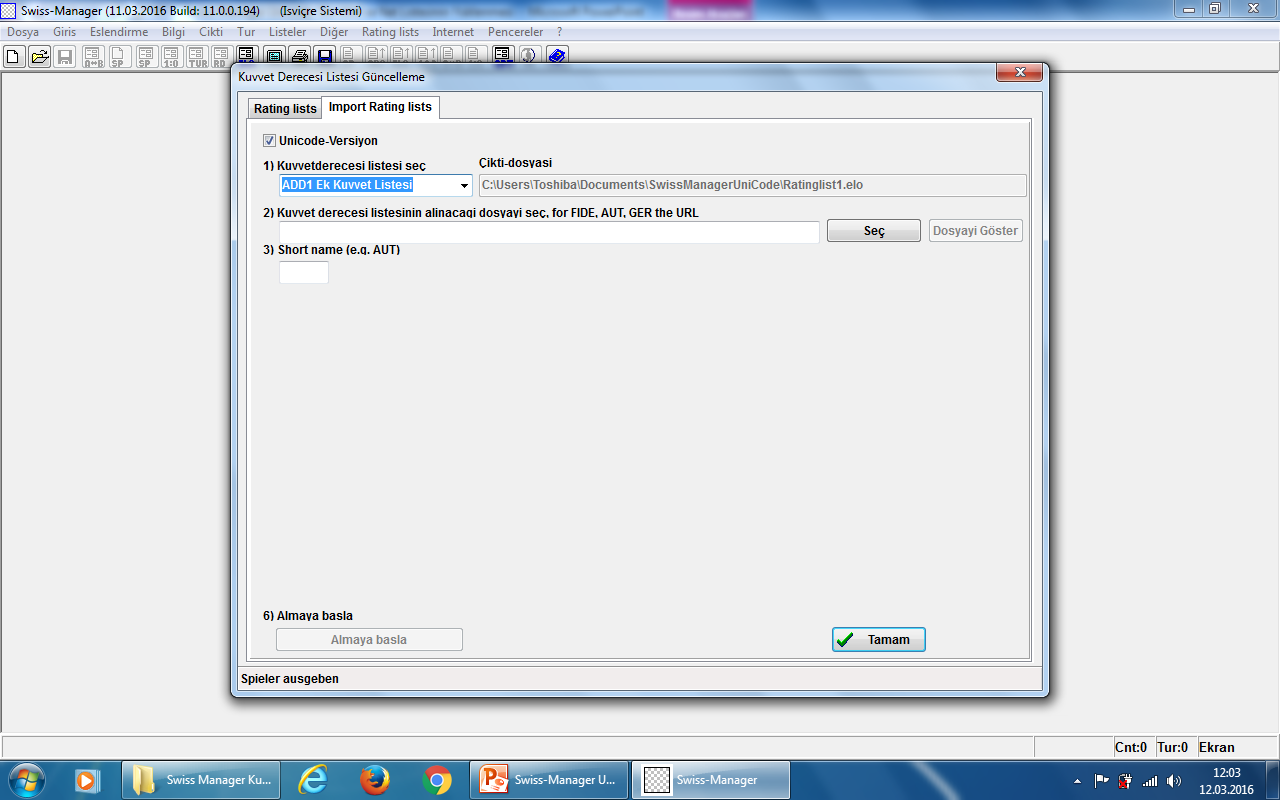 Seç seçilir
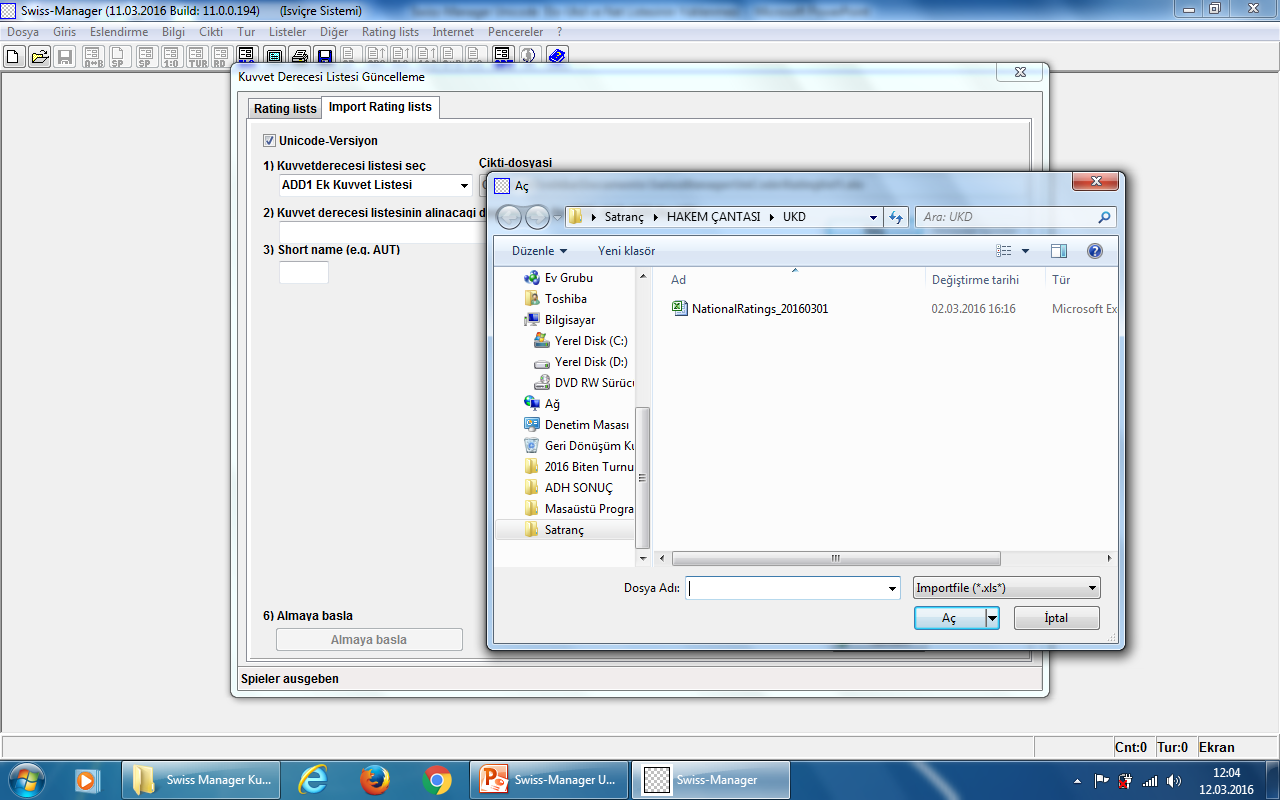 1. Ukd listesi seçilir
2. Aç seçilir
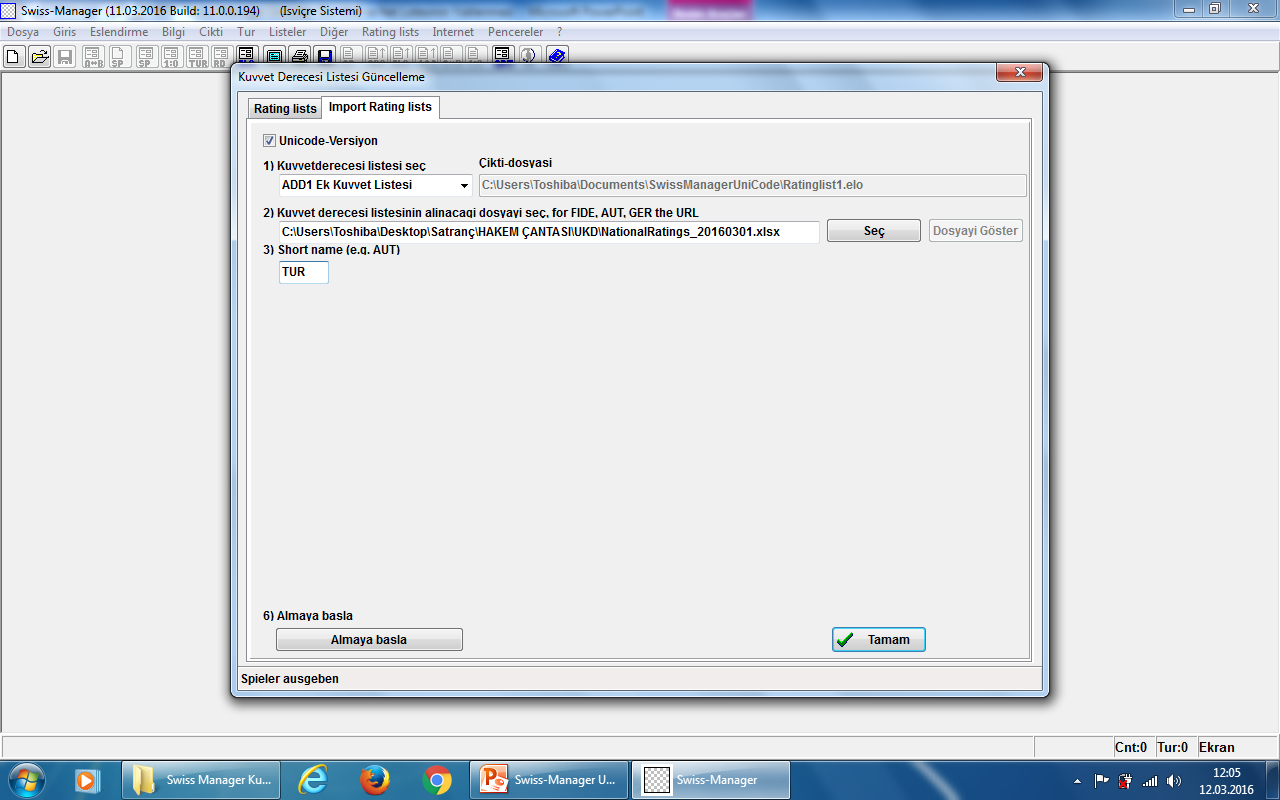 TUR Yazılır
Almaya başla seçilir
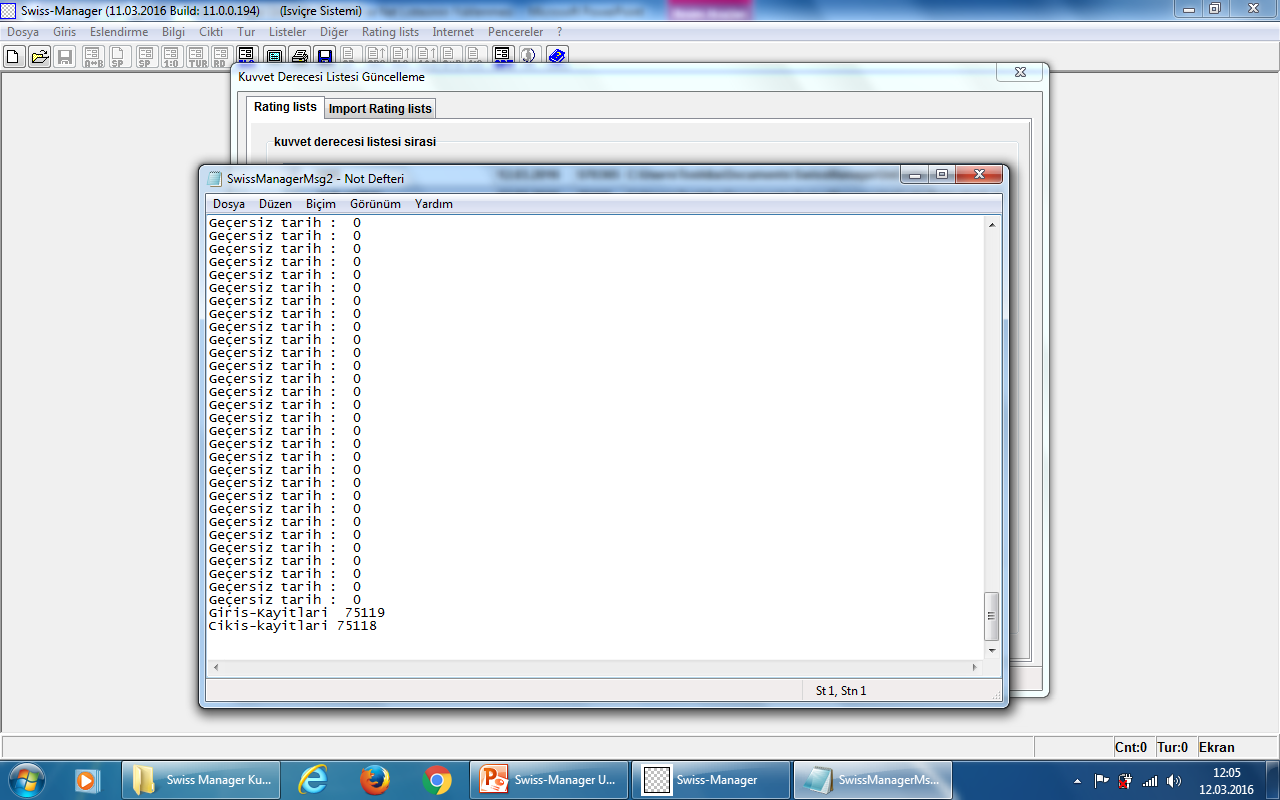 Seçilir ve çıkılır
Giriş-Kayıtları Çıkış-Kayırlarından
1 fazla olmalıdır
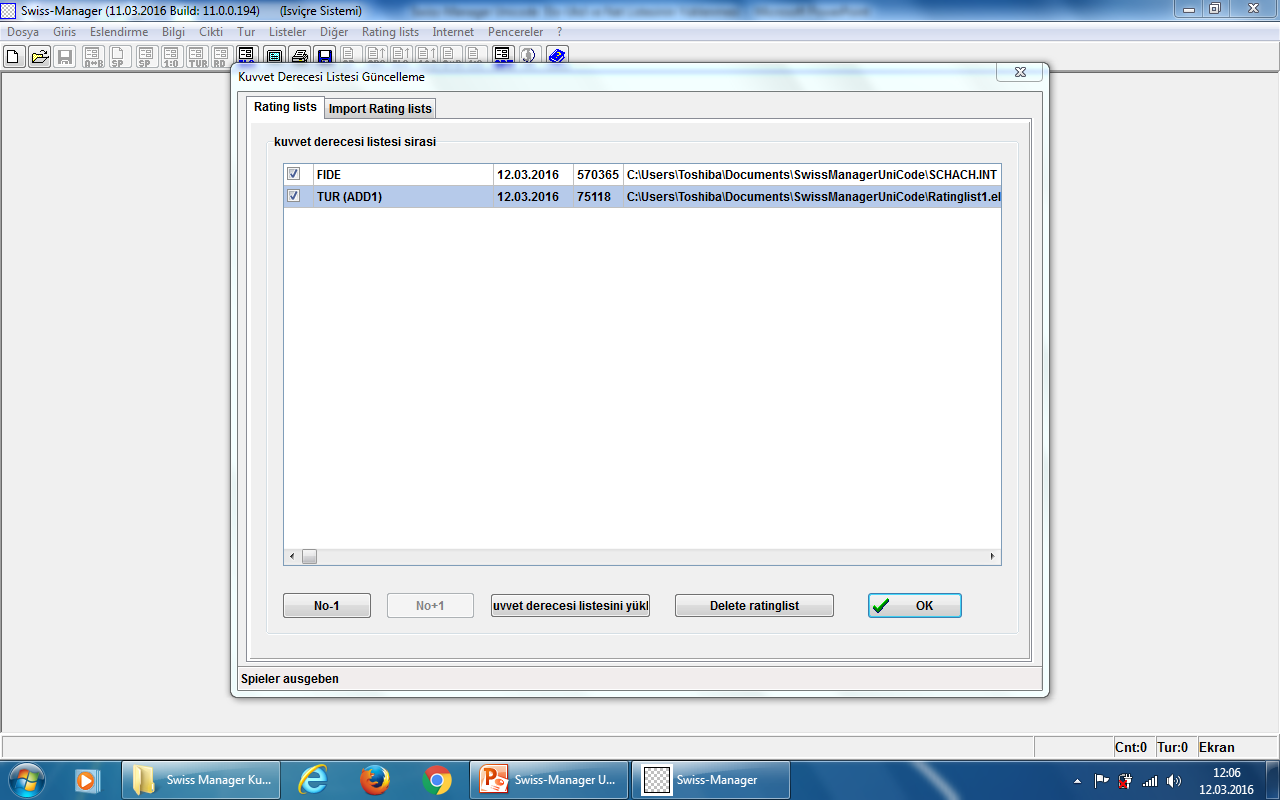 OK seçilir
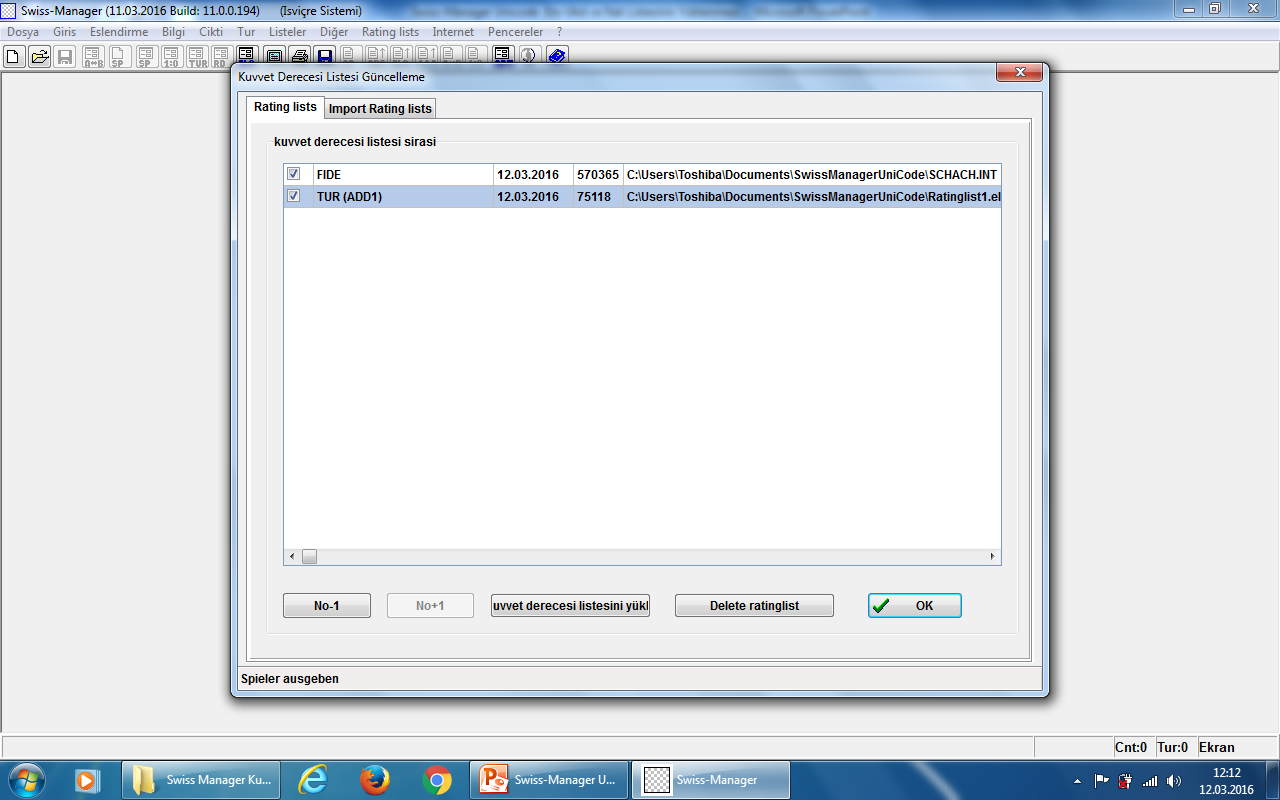 TURNUVA NAT LİSTESİNİN YÜKLENMESİ
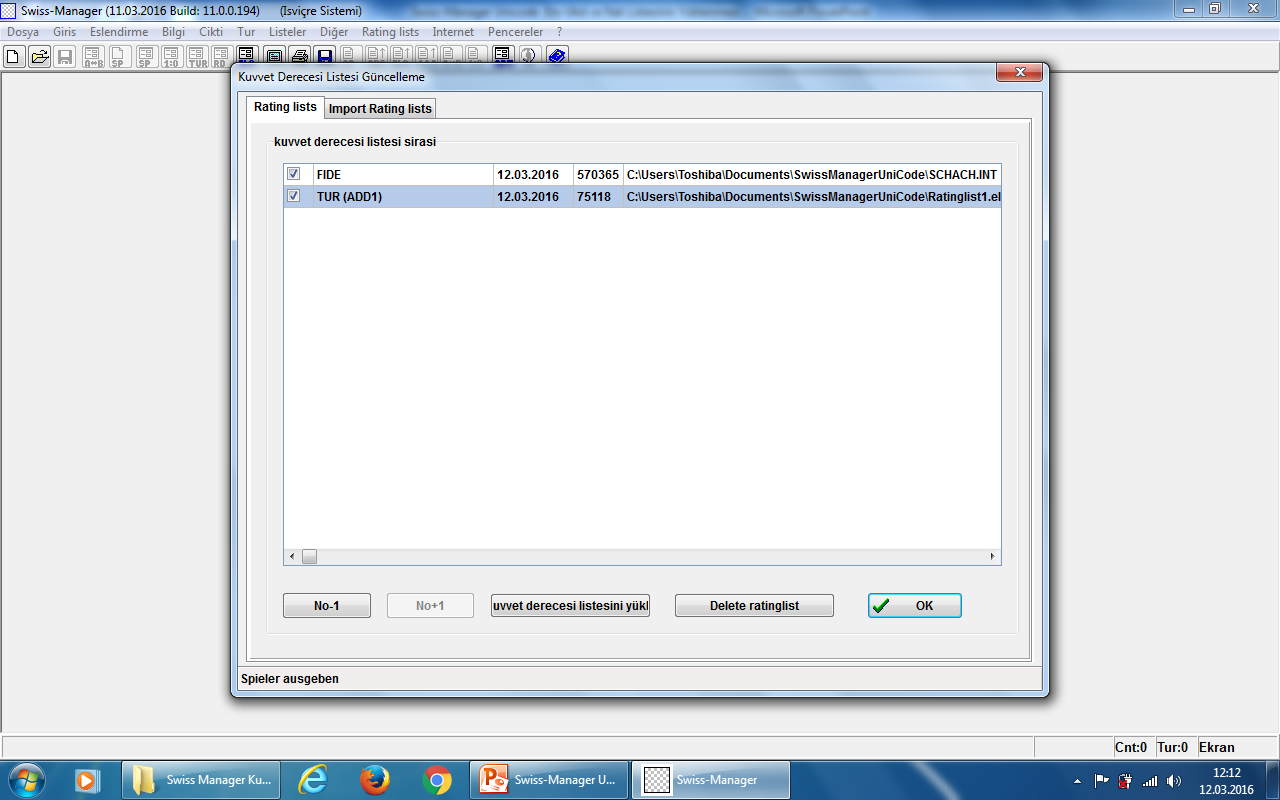 TURNUVA NAT LİSTESİNİN YÜKLENMESİ
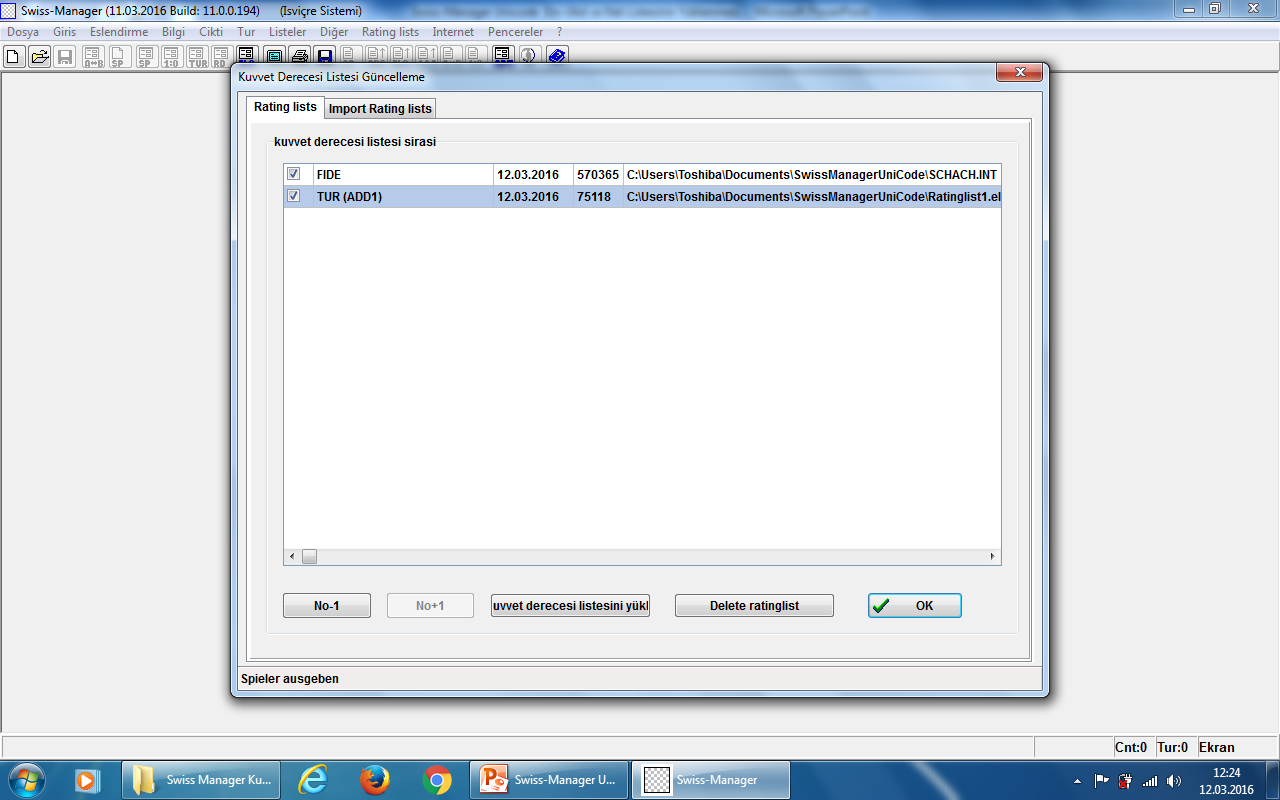 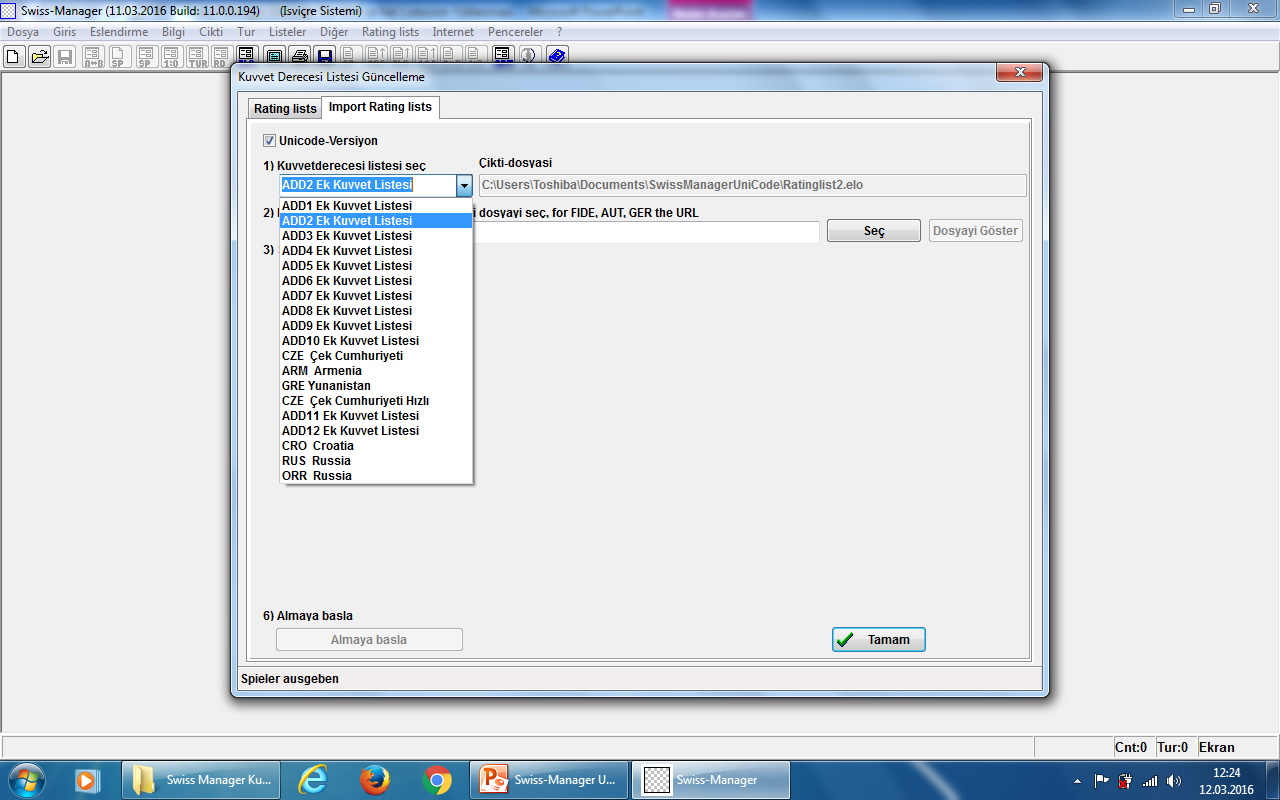 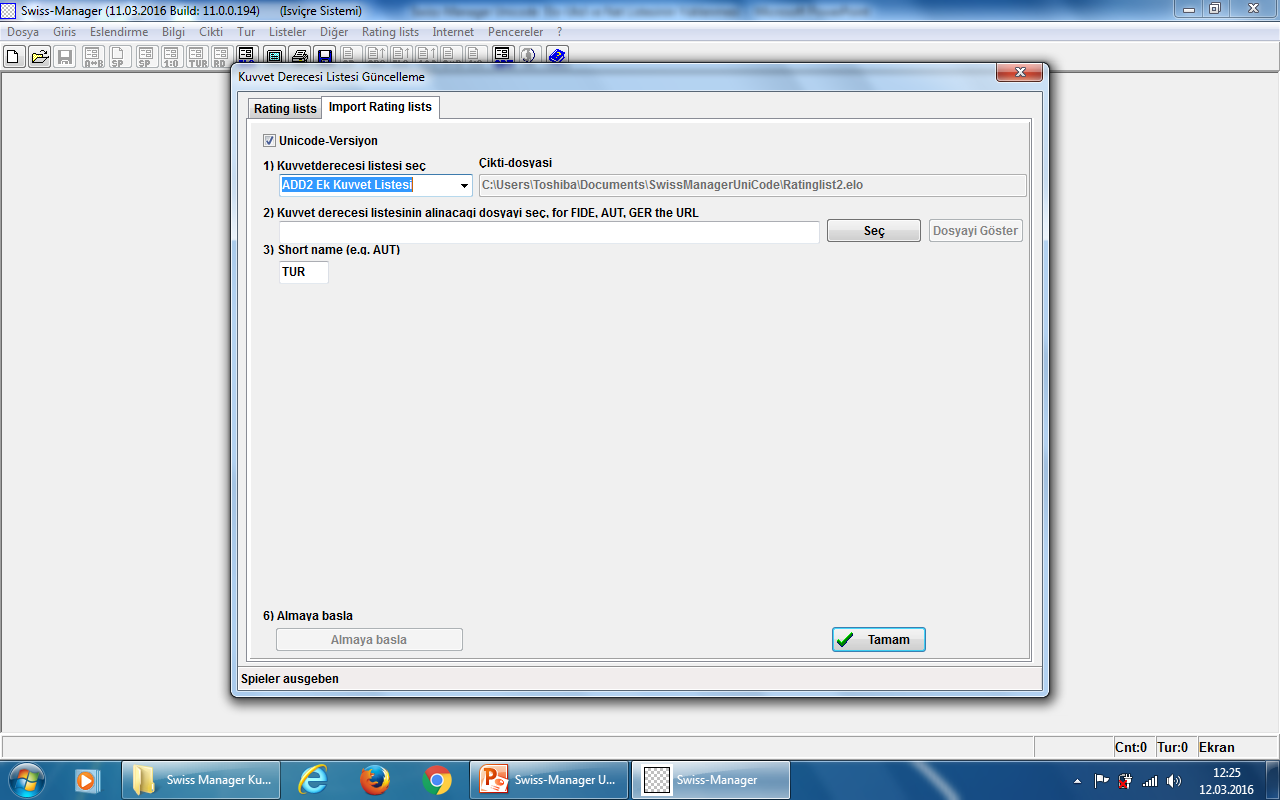 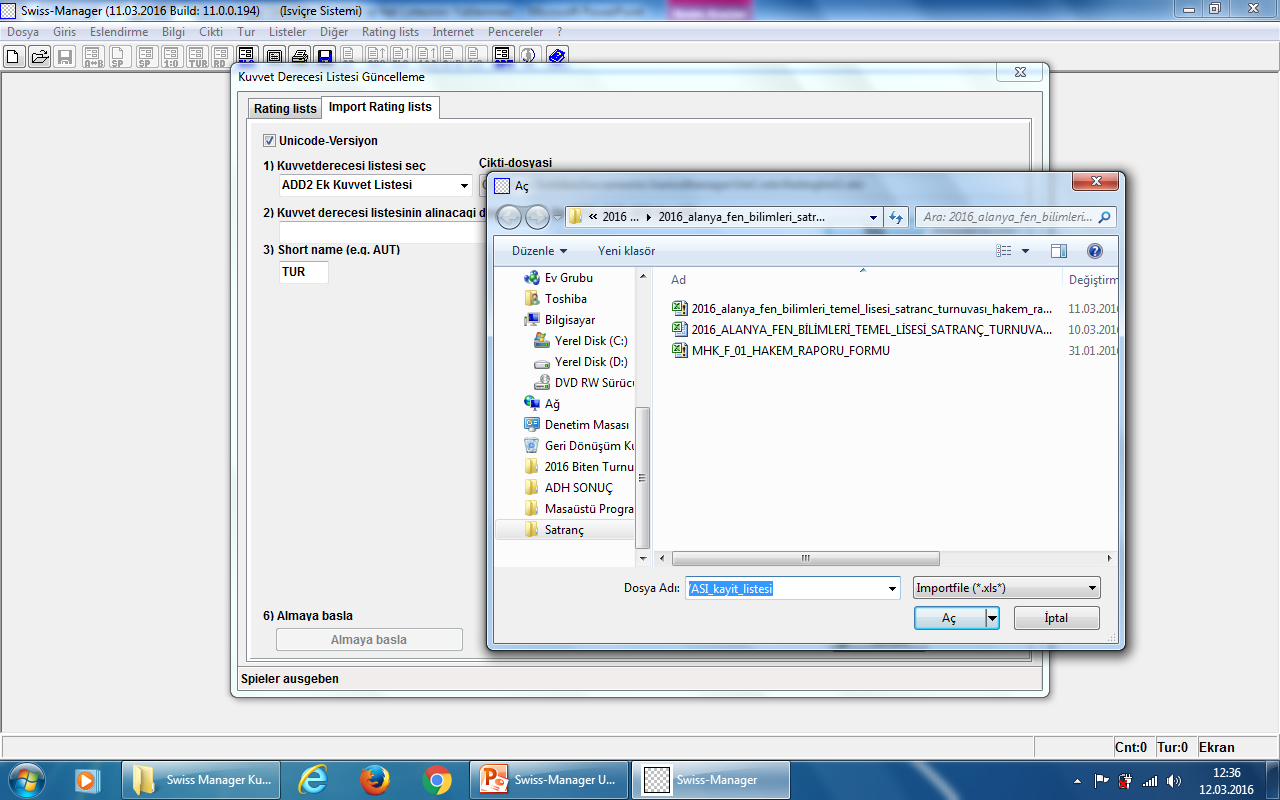 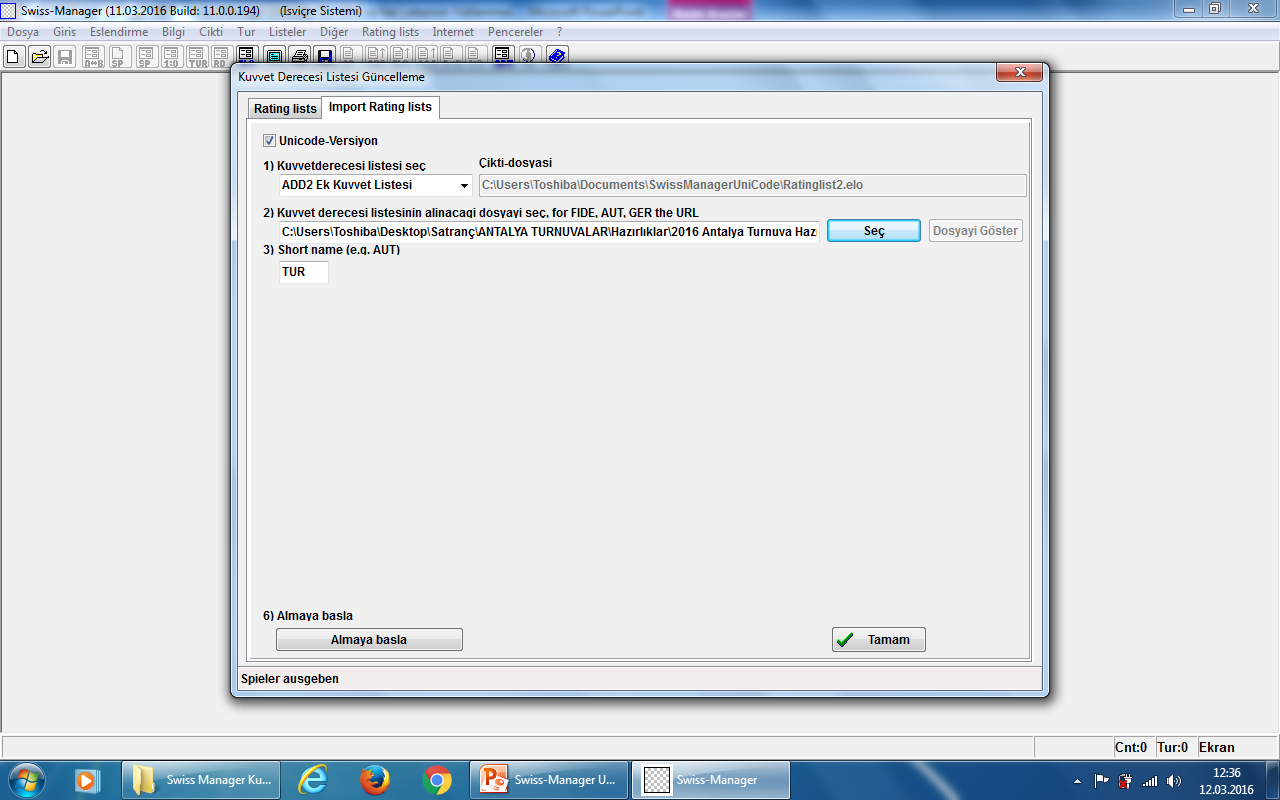 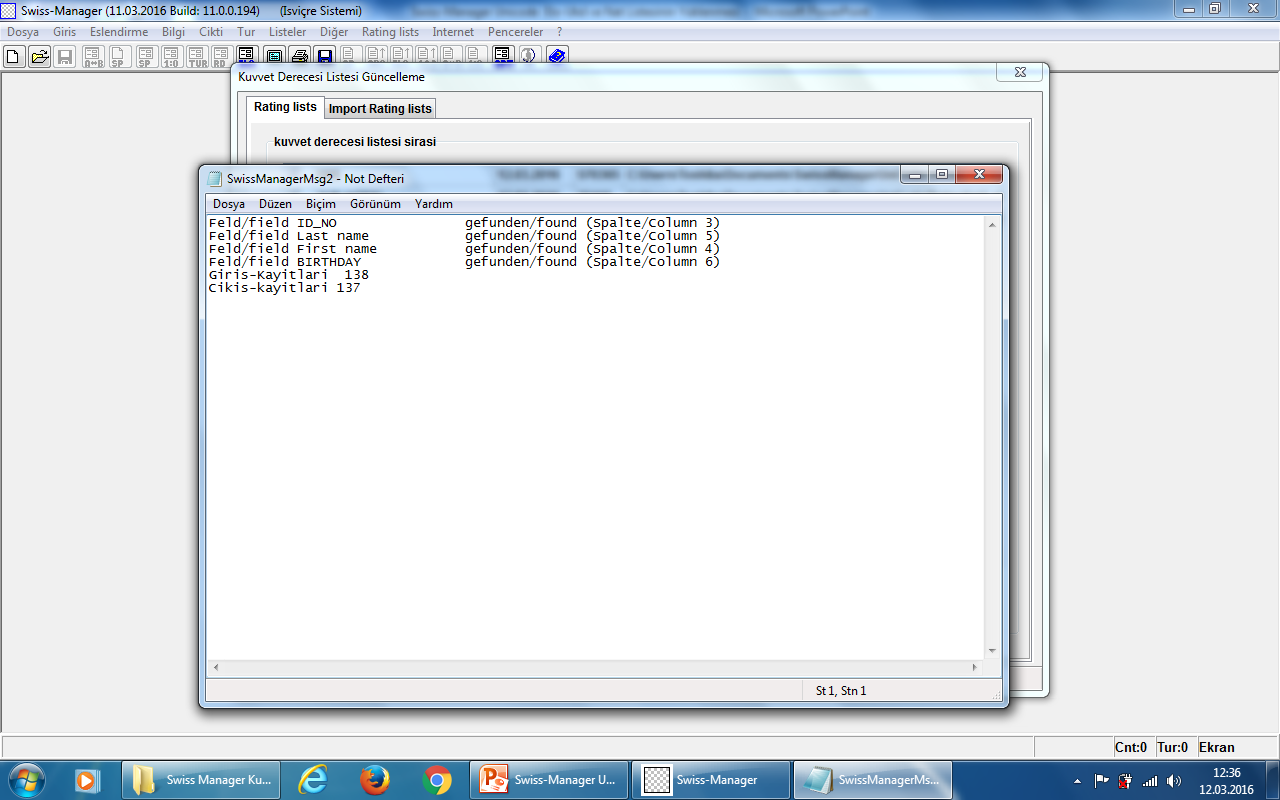 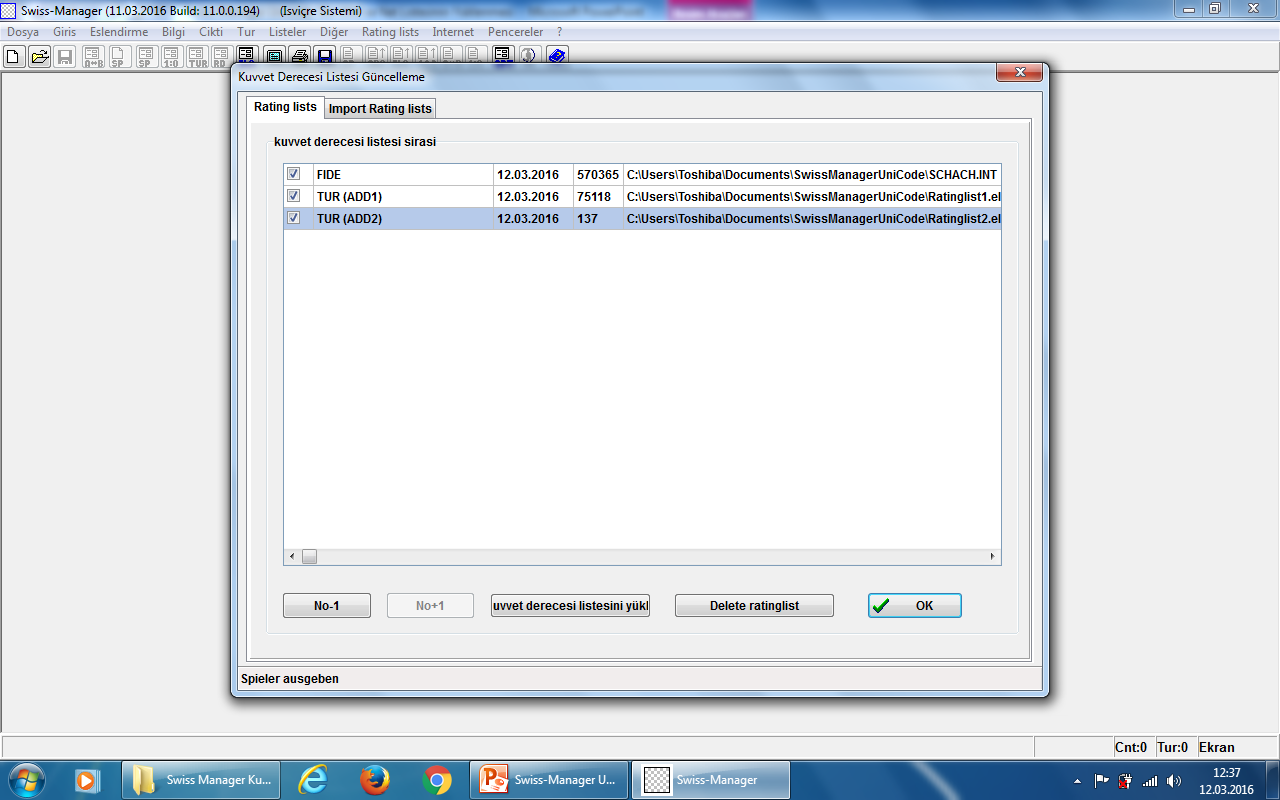